Групповые формы работы
 на уроках истории  как средство реализации ФГОС


Учитель истории высшей категории
 МАОУ» Демиховский лицей» Кормилицина Л.А.
[Speaker Notes: Групповые формы работы на уроках истории  как средство реализации ФГОС
Учитель истории высшей категории МАОУ» Демиховский лицей» Кормилицина Л.А.]
Групповая работа
Групповую работу характеризует непосредственное взаимодействие учащихся, их совместная согласованная деятельность, при которой нет постоянного прямого контакта с учителем.
Основные идеи и особенности технологии
Групповой способ организации деятельности детей является особым фактором совместной деятельности, которая оказывает стимулирующее воздействие на развитие ребёнка. Групповая технология обучения предполагает временное разделение класса на группы для совместного решения определённых задач. Ученикам предлагается обсудить задачу, наметить пути её решения, реализовать их на практике и, наконец, представить найденный совместно результат.
Основные цели использования данной технологии
обеспечение активности учебного процесса;
   достижение высокого уровня усвоения содержания.
Особенности организации групповой работы учащихся
Деление класса на группы для решения конкретных учебных задач (принцип деления произвольный).
Предоставление определённого задания (одинакового для всех или дифференцированного).
 Особое расположение групп в классе. Создание условий для обмена информацией и совместной работы.
Творческие задания для групп( на выбор).
Составь синквейн по теме
 « Исторические личности».: Ганнибал, Юлий Цезарь, Октавиан Август, Антоний, Клеопатра.
Составь исторические загадки по теме
 « События»: Пунические войны, завоевания Александра Македонского, демократия в Афинах, древняя Спарта, Олимпийские игры.
Составь рассказ с ошибками
по теме« Императоры Рима»: Траян , Нерон, Константин, Октавиан .
Знакомство учащихся с правилами работы в группе. При необходимости предоставление соответствующей памятки.
Распределение ролей в группе (определяется характером и объёмом задания). Выбор руководителя группы.
Объяснение условий задания, инструктаж о последовательности и времени работы.
Самостоятельная работа группы
Распределение заданий внутри группы.

Индивидуальное выполнение задания,
обсуждение результатов работы.
Роль учителя на данном этапе урока
Наблюдение за работой групп,
оказание помощи в случае необходимости.
Регулирование споров,
 поощрение работы групп.
Отчёт группы о проделанной работе
Сообщение о результатах работы.

Анализ познавательной задачи.

Общий вывод о работе группы. Оценка работы учителем. 

Рефлексия.
Рефлексия содержания учебного материала
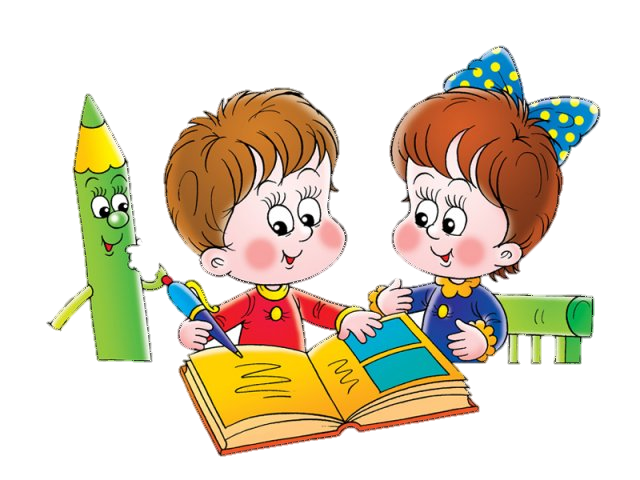 Сегодня на уроке я:
-научился…
-было интересно…
-было трудно…
-мои ощущения…
-этот урок дал мне для жизни…
-больше всего понравились задания…
Лесенка успеха
3
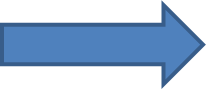 В своей учебной   деятельности   я достиг больших высот.
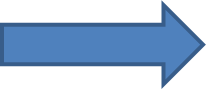 2
У меня есть небольшие результаты в    учебной деятельности и на достигнутом я останавливаться не собираюсь.
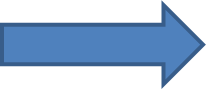 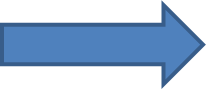 1
Мне ещё нужно много работать над тем, чтобы достичь больших результатов в  учебной деятельности.
Как ваше настроение?
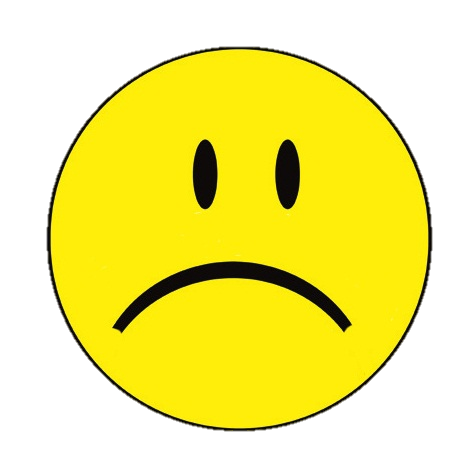 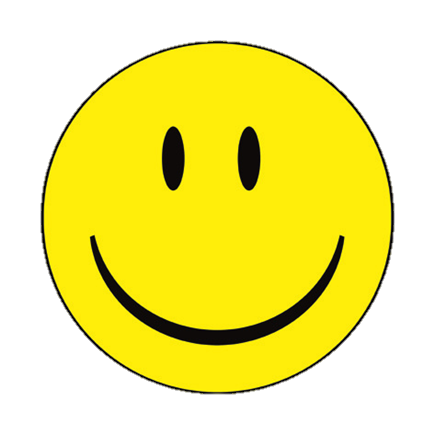 Моё настроение
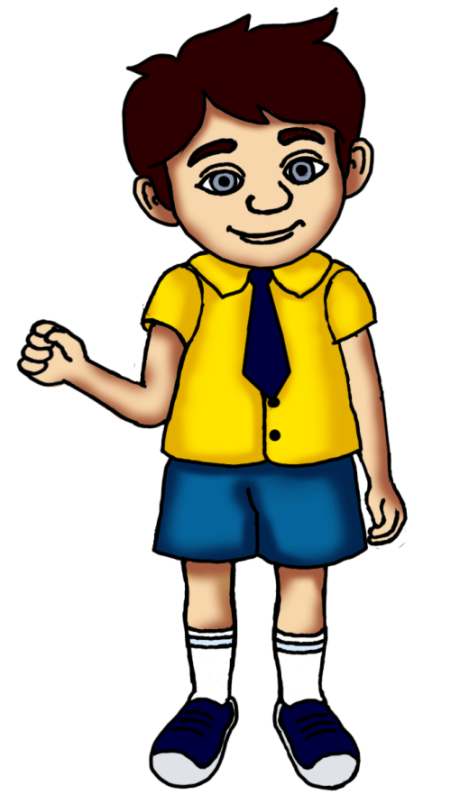 При групповой работе формируются универсальные учебные действия:

 Познавательные – работа с информацией, с учебными моделями, использование знако-символических средств, общих схем, выполнение логических операций:
сравнения
анализа
обобщения
классификации
установление аналогий

Регулятивные – планирование, контроль, коррекция, оценка

Коммуникативные – навыки сотрудничества, умение строить высказывание, участвовать в беседах, обсуждениях, умение иллюстрировать, делать выводы, аргументировать свою точку зрения
Групповая практическая работа особенно эффективна на уроке, 
посвящённом закреплению и углублению новых знаний или отработке умений и навыков,
 
на повторительно-обобщающем уроке, 
а также на уроке изучения нового материала, 

если этот материал хорошо известен ученикам помимо школьного урока истории.
Группы должны формироваться с учётом психологических особенностей данного класса.
Внедрение групповых форм работы на уроке должно быть системным, 
т.е. групповые формы должны применяться не от случая к случаю, а периодически, 
причём именно тогда, когда они могут дать максимальный эффект. 
Оптимальный вариант – полноценные, интенсивные занятия в малых группах равномерно в течение учебного года, 
по 1-2 занятия в каждом крупном тематическом блоке.
Минусы
 Хотя ведущую роль в групповой работе играют учащиеся, ее эффективность во многом зависит от усилий и мастерства учителя: 

групповой работе надо сначала научить, для этого учитель должен потратить время на каких-то уроках - без соблюдения этого условия групповая работа бывает неэффективна;

 2) организация групповой работы требует от учителя особых умений, затрат, усилий;

 3) при непродуманном комплектовании групп некоторые ученики могут пользоваться результатами труда более сильных одноклассников; 

4) разделение на группы может проходить непросто, даже драматично;

 5) в классе всегда найдутся дети, желающие работать в одиночестве - им надо создать условия для этого, а это дополнительные сложности для учителя.
Плюсы:
 повышается учебная и познавательная мотивация; 
 снижается уровень тревожности учащихся, страха оказаться неуспешным, 
некомпетентным в решении каких-то задач;
  в группе выше обучаемость, эффективность усвоения и актуализации знаний; 
 улучшается психологический климат в классе.
Спасибо 
за внимание
[Speaker Notes: Спасибо за внимание]